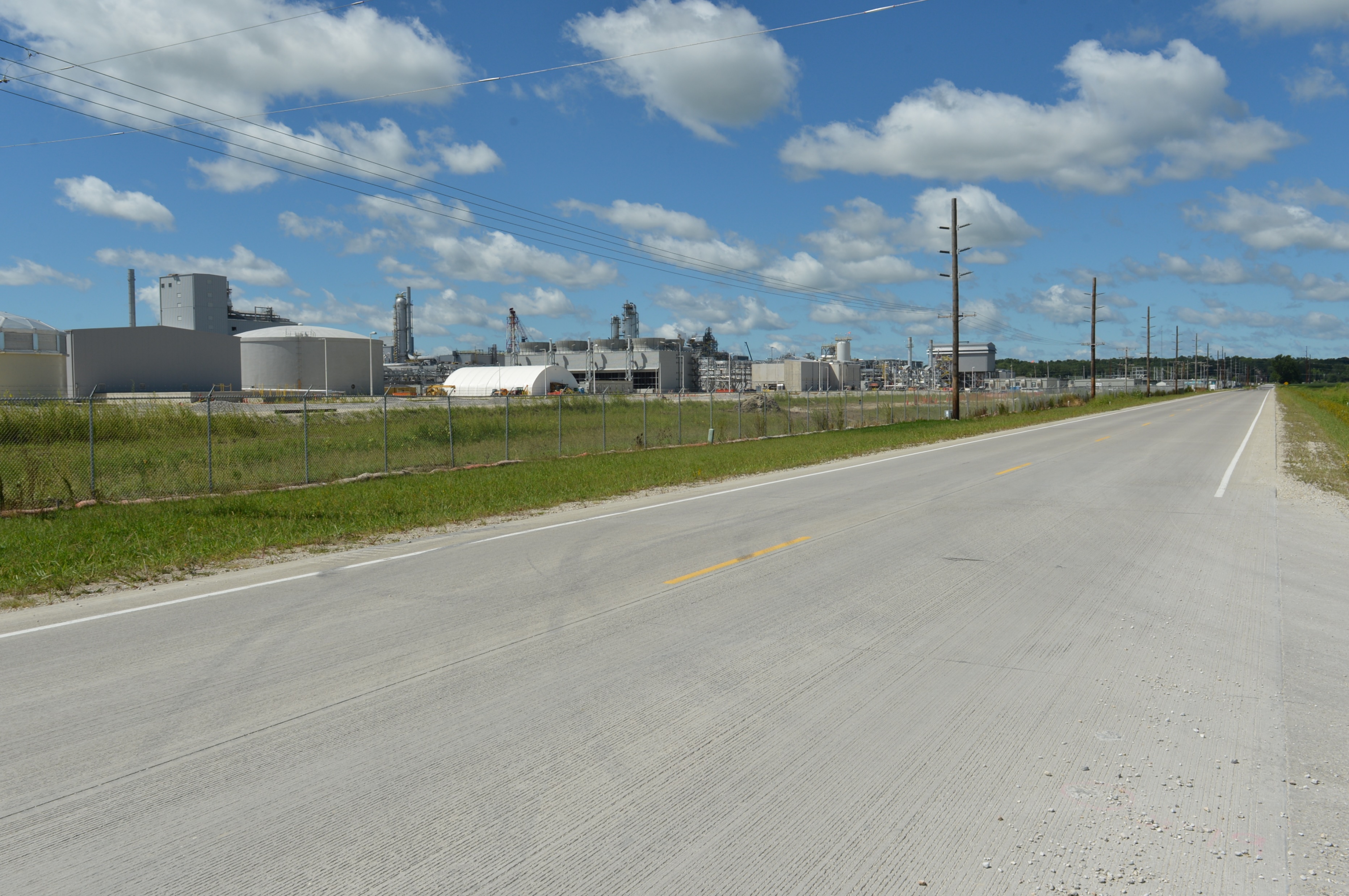 Revitalize Iowa’s Sound Economy Program
Funding Recommendation
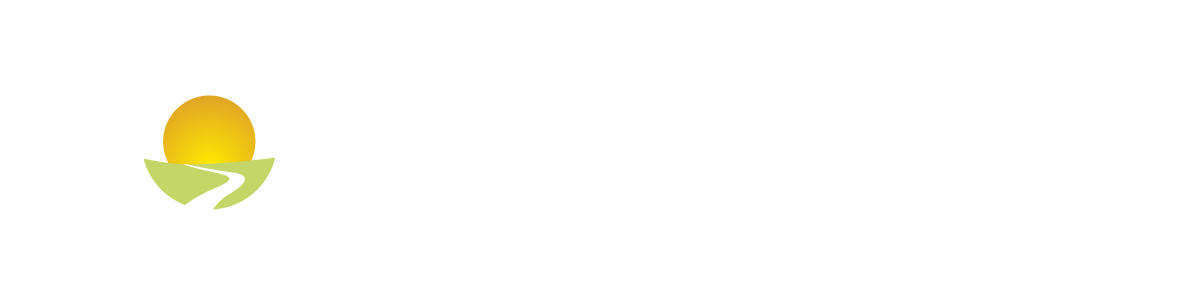 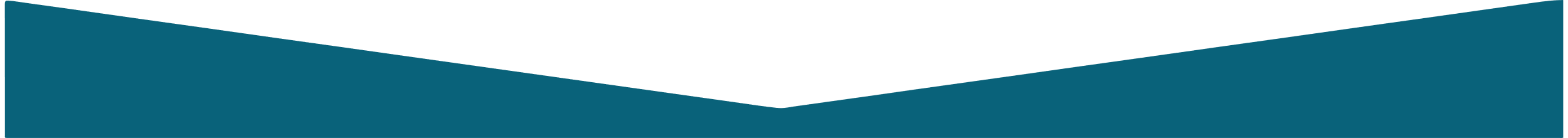 Debra Arp
Local Systems Bureau, Grant Team Leader
11/12/2024
Revitalize Iowa’s Sound Economy Program
Created in 1985
Purpose: To promote economic development through roadway improvements
Eligible development shall have value-adding activities that feed new dollars into the economy
Available to cities and counties through an application program
2
2
Monthly Program Financial Report
Funded annually with dedicated state motor fuel and special fuel tax revenues
1 Calculation based on FY2024 average monthly RISE RUTF revenue of $967,661 to the city RISE fund and $483,831 to the county RISE fund. As of 9/30/2024, FY2025 is 25.0% complete.
2 Actual RISE revenue includes RUTF revenue, loan repayments, and project settlements. These revenue sources are variable and are not included in projections.
3 Award of $1,482,758 to Rock Valley, $942,294 to Sioux Center and $5,775,530 to Boone in October 2024 (Total $8,200,582) is not reflected in the outstanding commitments of 9/30/2024.
3
3
Local Development Project Evaluation Criteria
4
4
Local Development Recommendations
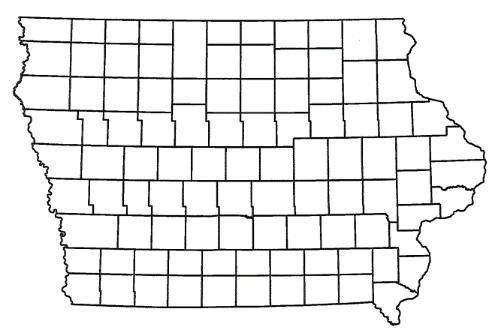 5
5
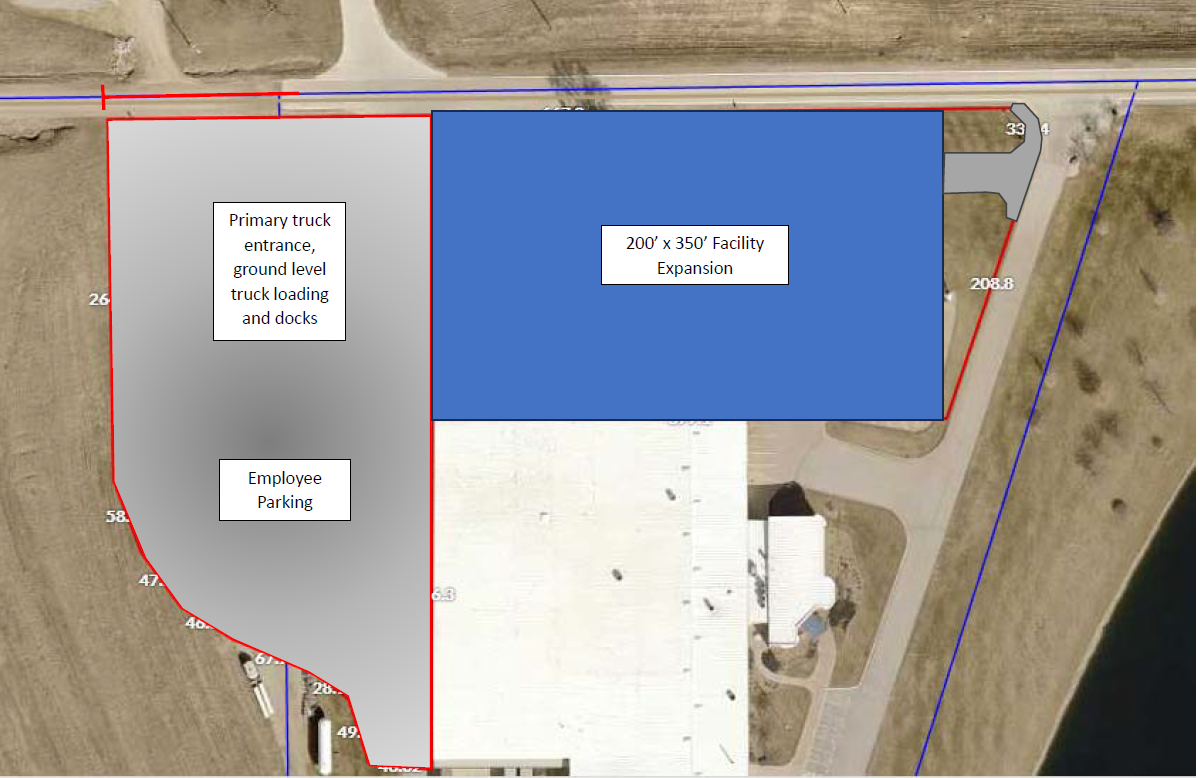 Jasper County
Local Development
Paving of approximately 150 feet of South 128th Avenue East located southwest of Lynnville on the Jasper-Mahaska county line. This project is necessary to provide improved access totaling over four acres for industrial purposes.

Total Cost:    $570,423
Requested:   $285,212 (50%)
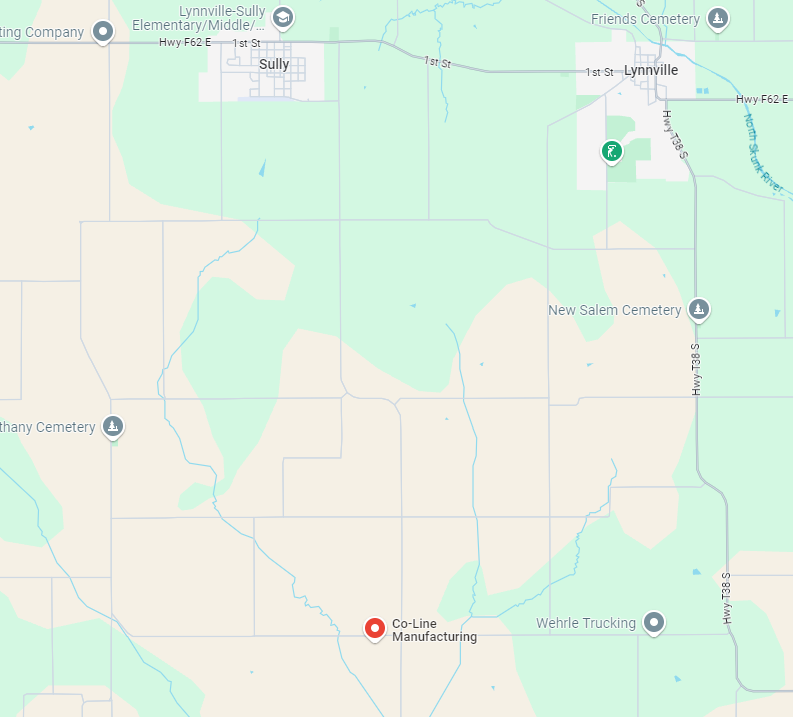 6
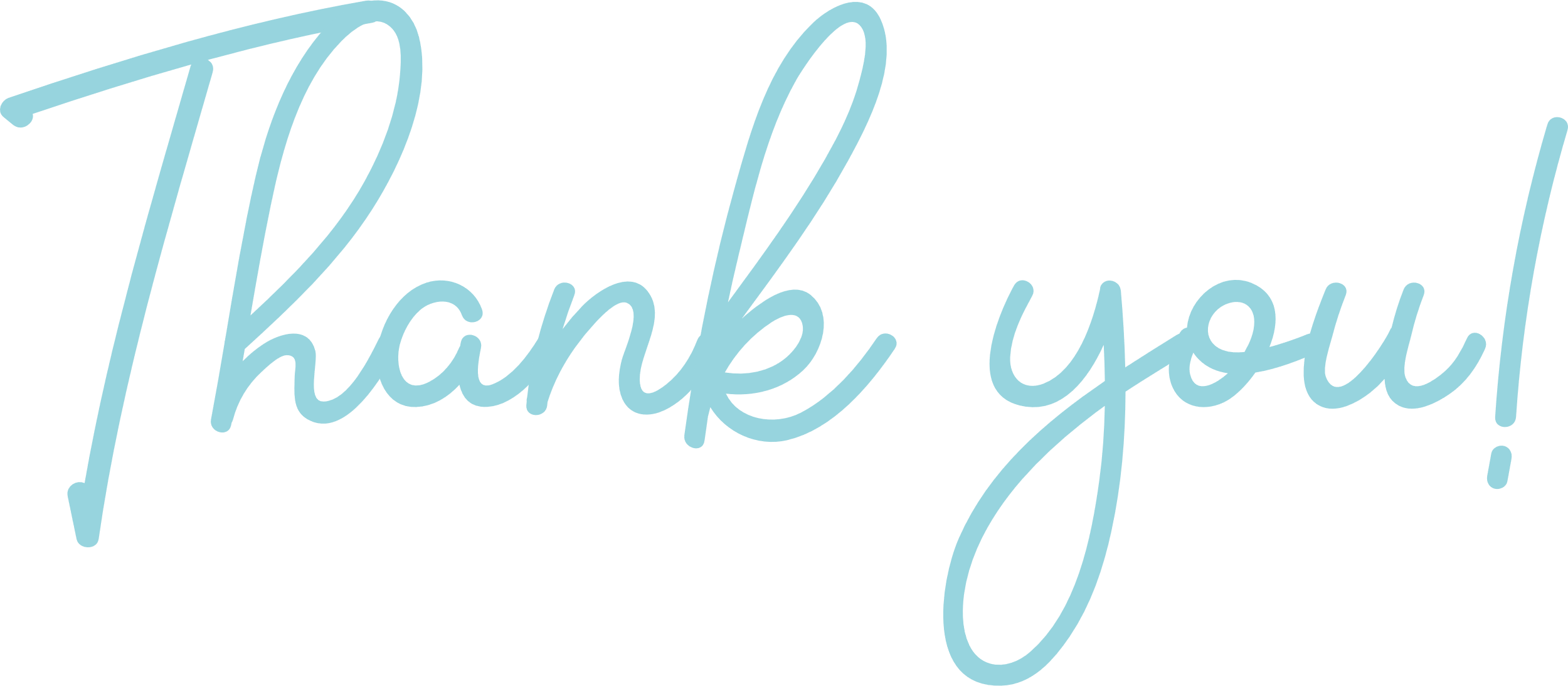 Questions?
jennifer.kolacia@iowadot.us
515-239-1738
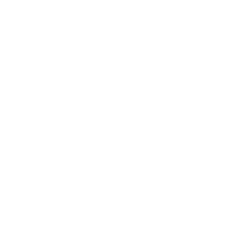 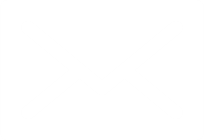